Mr. Devaney’s Math Class
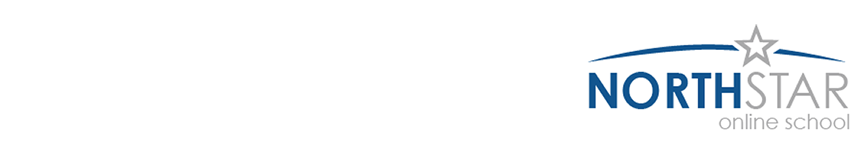 Live Lesson Schedule
How to Use the Online Calculator
Contact Information
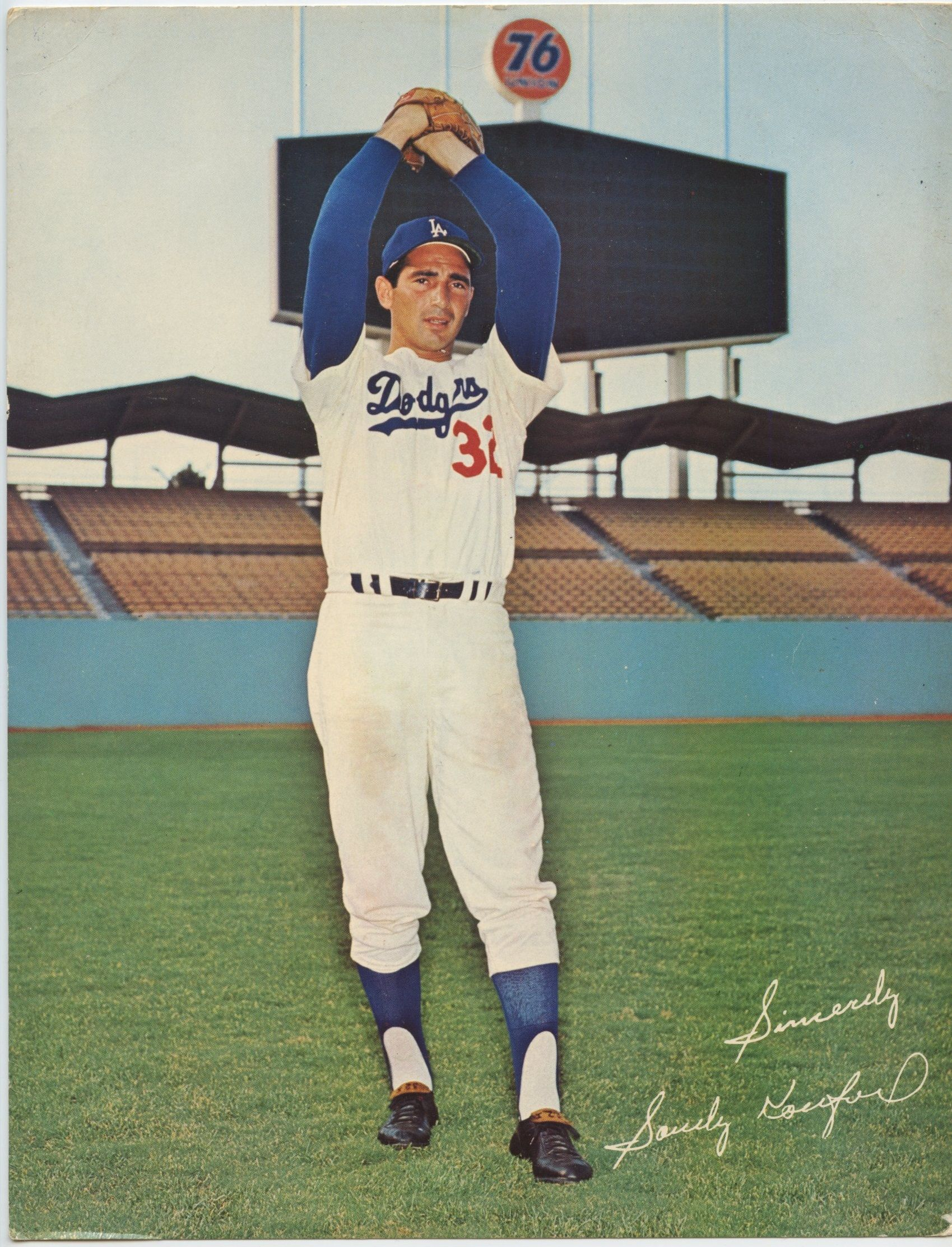 Hall of Famer
Sandy Koufax
enjoys a good 
game of math
as well.
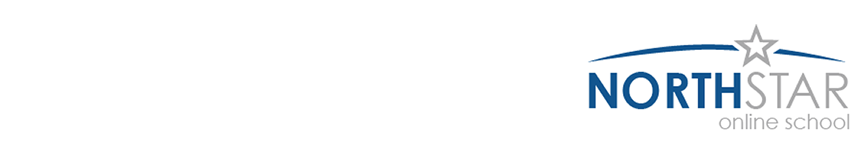 Mr. Devaney’s Live Lesson Schedule (watch push out videos before)
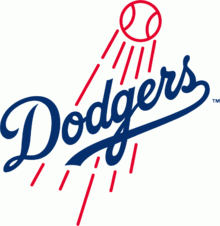 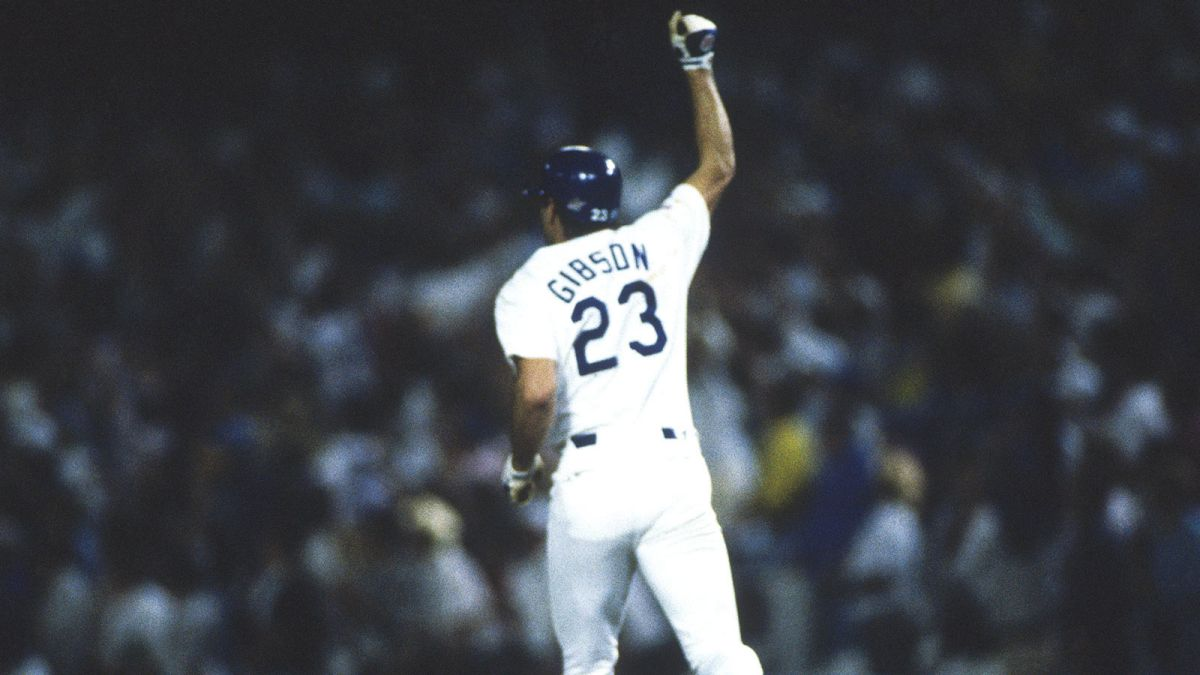 Kirk Gibson loves math as well! That’s why he knew to swing on a 2-2 count 
with Eckersley’s slider
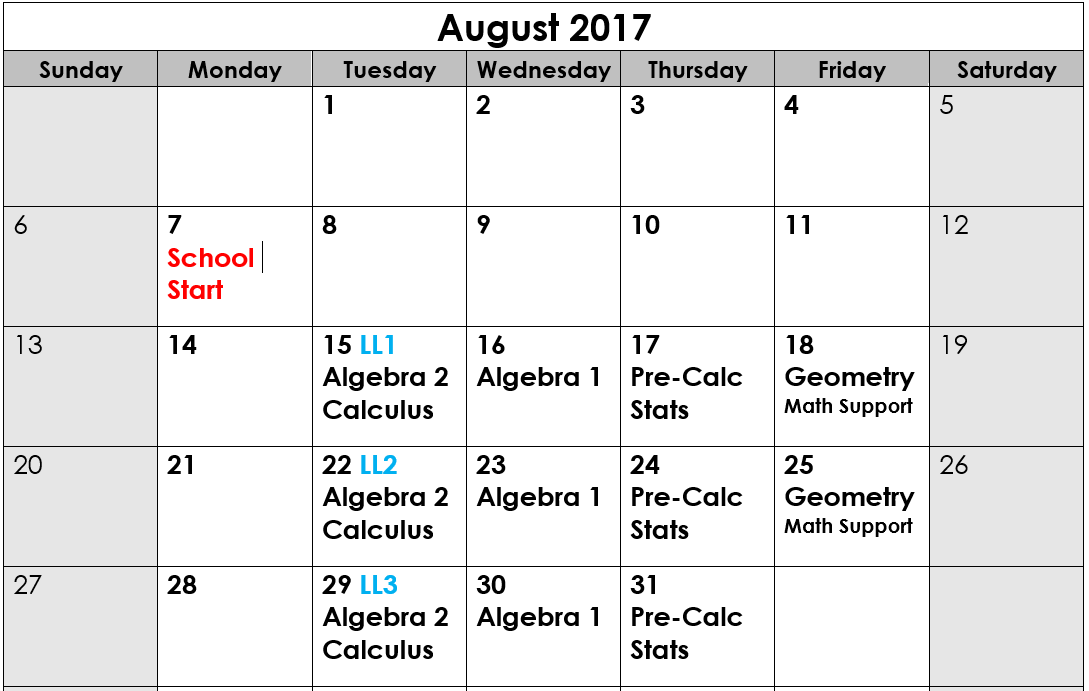 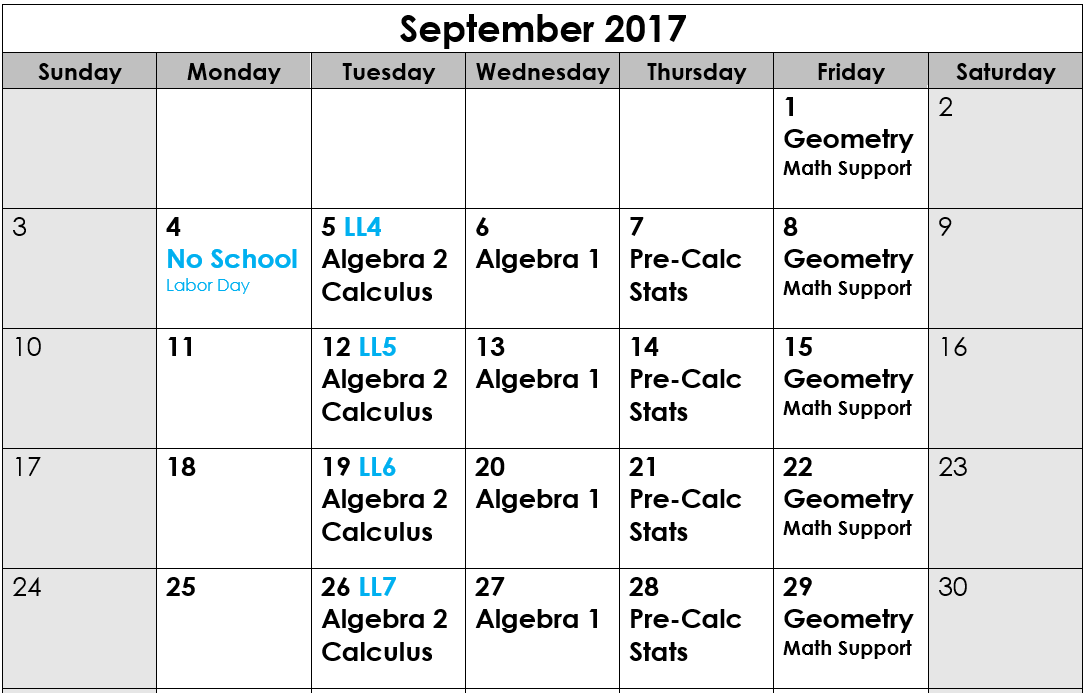 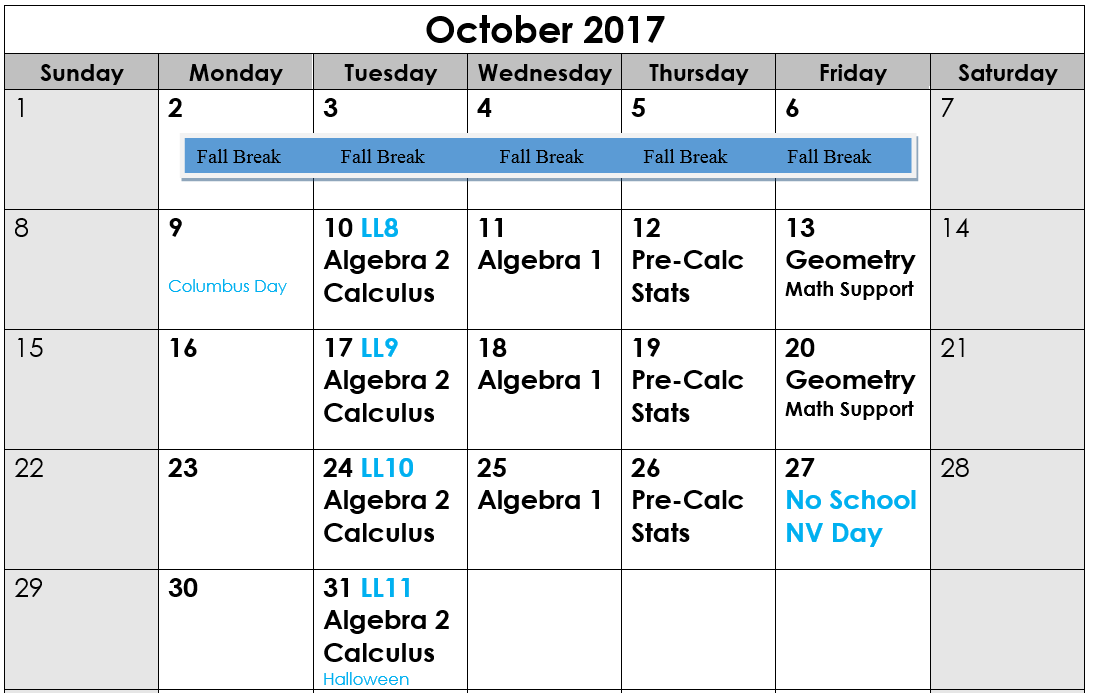 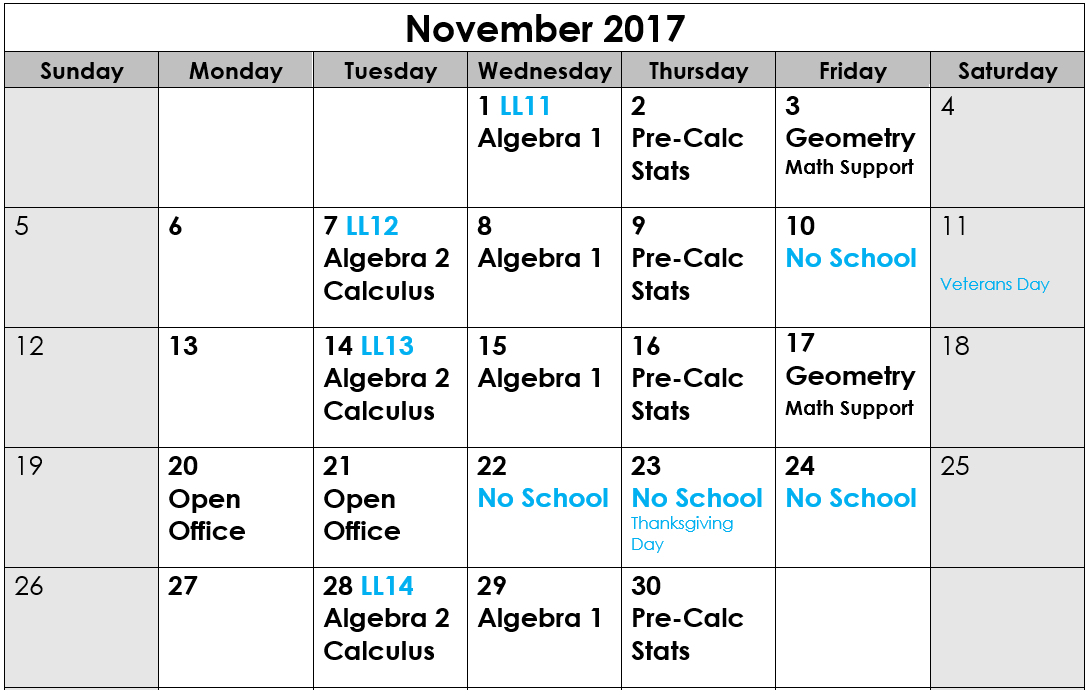 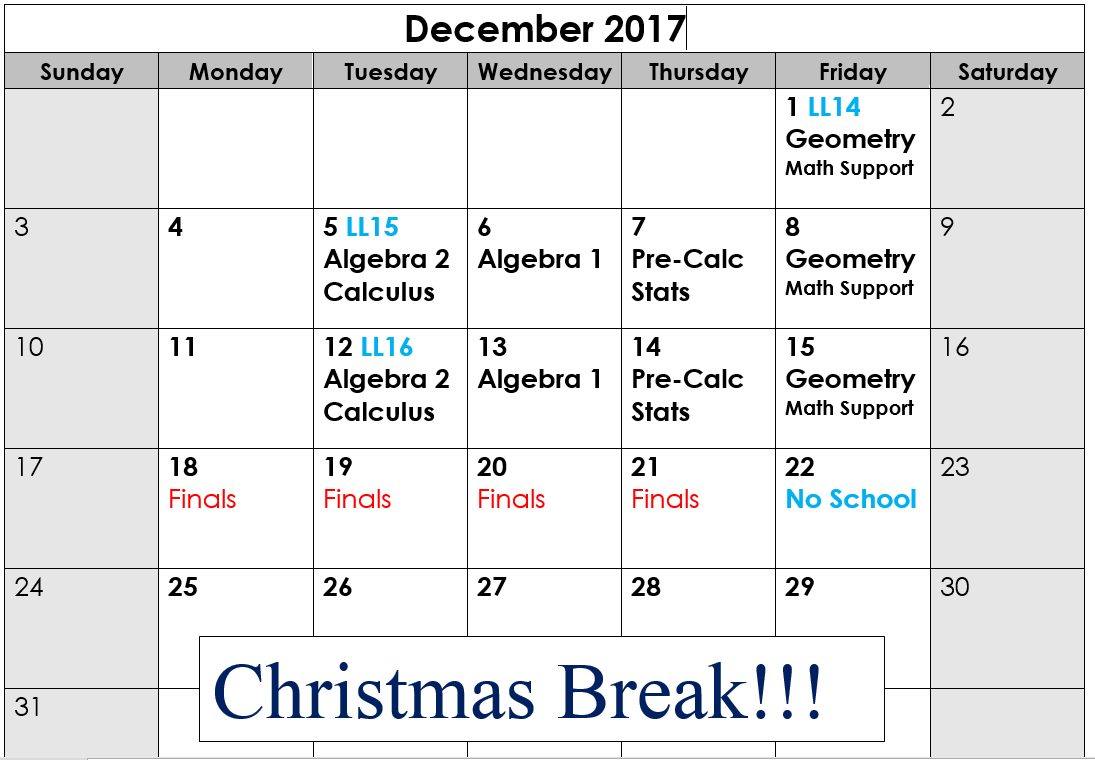 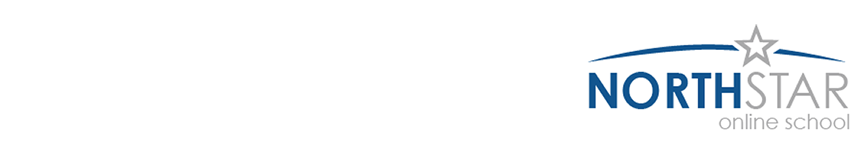 Live Lesson Policies
You need to watch the Push out lessons on my website to be ready for the Live Lessons
Live lessons are participation, which is worth about 5% of your grade
You can make up live lessons by watching the recordings in the Message Boards and sending me your response via Webmail
Corey Seager and Joc Pederson like LL’s, so should you!
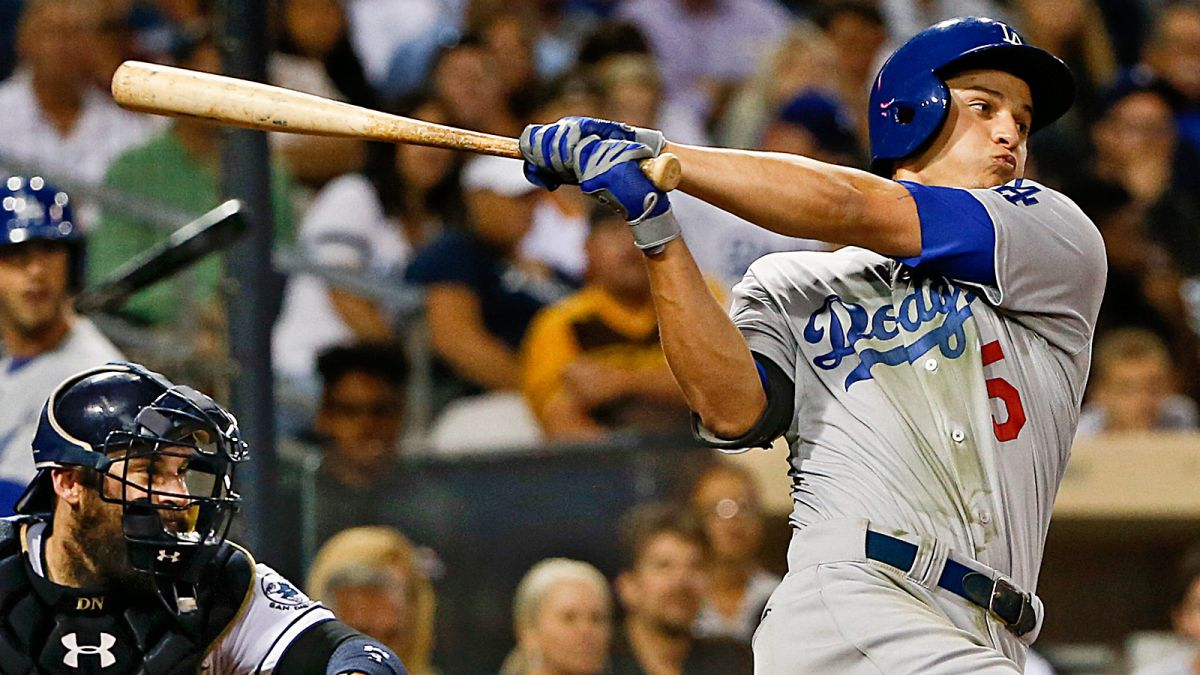 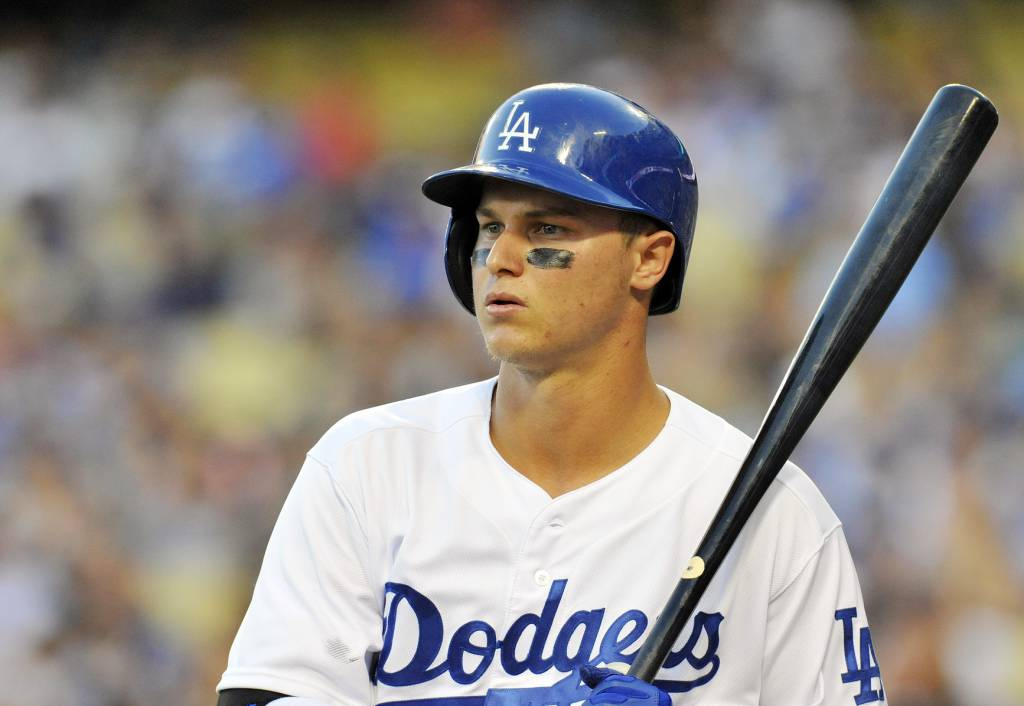 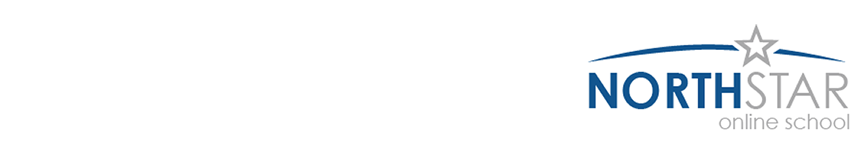 Grading Policies
Assignments will be graded within 2 or three days of completion.
You can retake up to 3 tests and/or quizzes per semester.
Make sure you watch the video on how to work with the Work Tab to do well on your Quizzes and Tests.
Watch the video on Desmos to help you with the calculator to do well on your math work.
Showing your work is required for short answer problems. If you don’t, you will only get half credit.
My office Hours & Contact Info

Email: jdevaney@washoeschools.net

Office #: 353-6911

Hours: Mon - Fri 8:00-3:30
	Lunch: 11:30-12:00
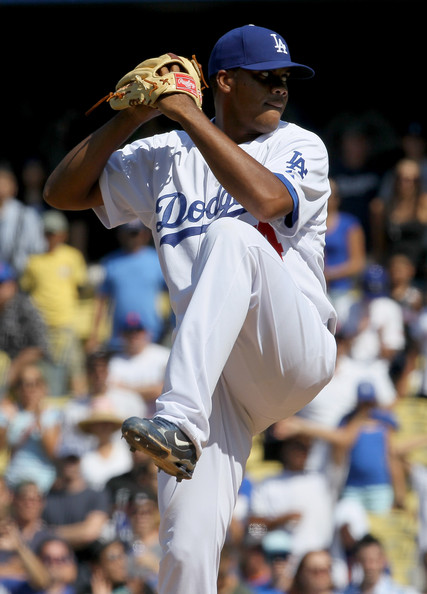 Kenley Jensen would call if he
needed help as well!
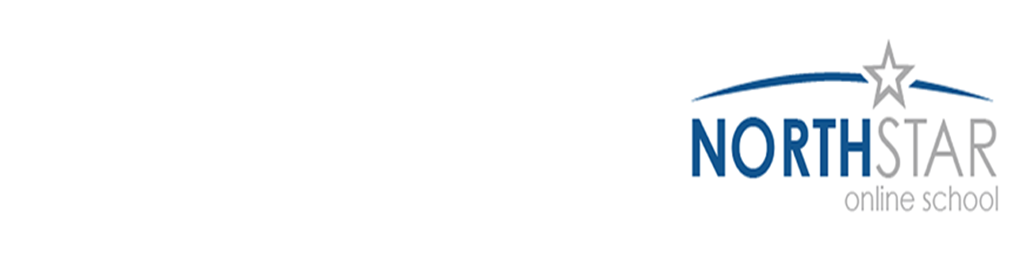 Attendance Policies
Get your work done, like Kershaw
One lesson in each class complete by Wednesday.
Call our attendance clerk, Anna Filorio at 353-6907 if you are too sick to work or are going on vacation
Even if you are ahead, you must show that you’ve worked each week.
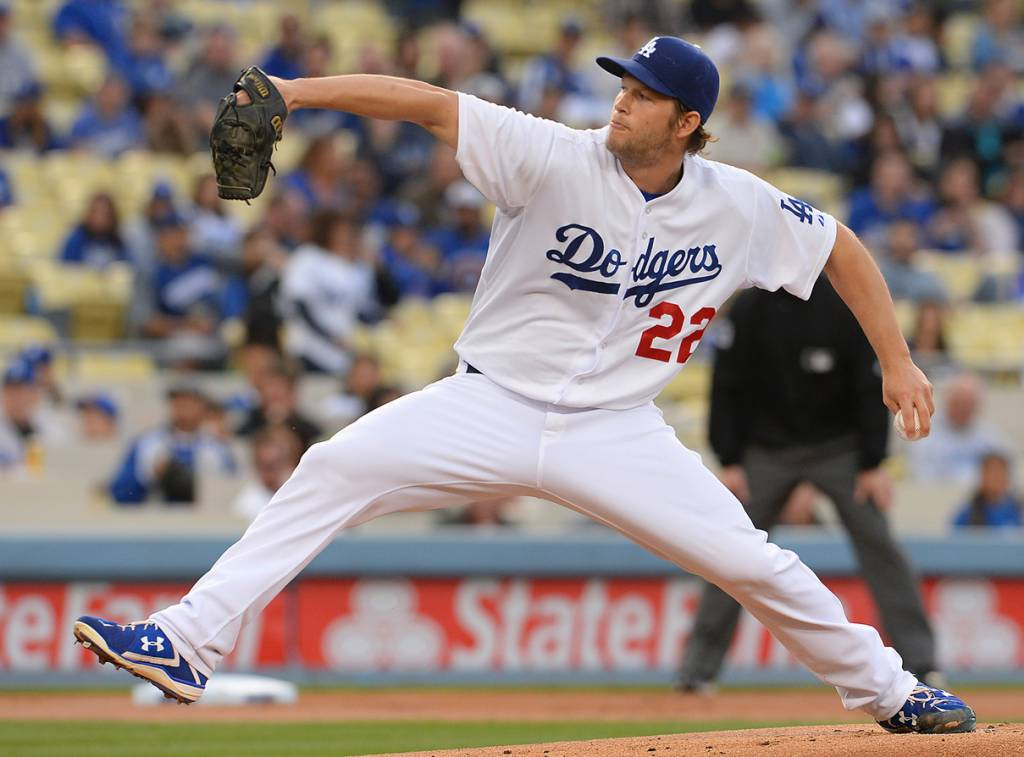